EXCEPTIONAL CHILDREN’S WEEK
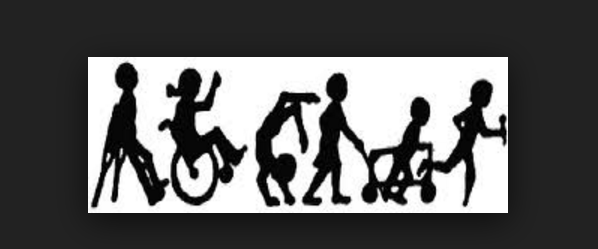 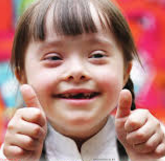 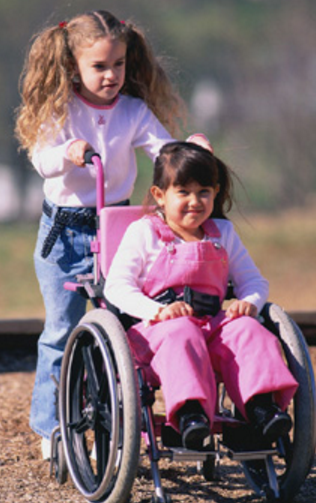 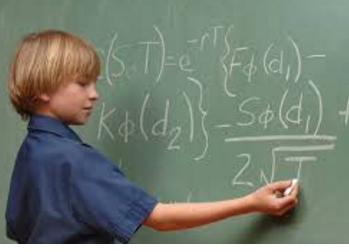 Different or the Same?
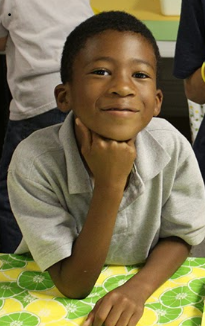 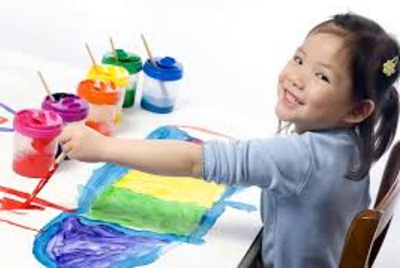 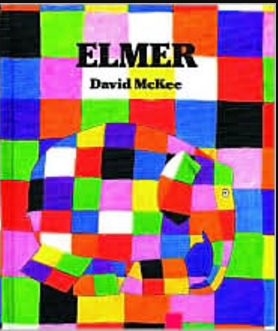 Choice 1
Choice 2
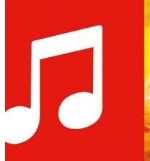 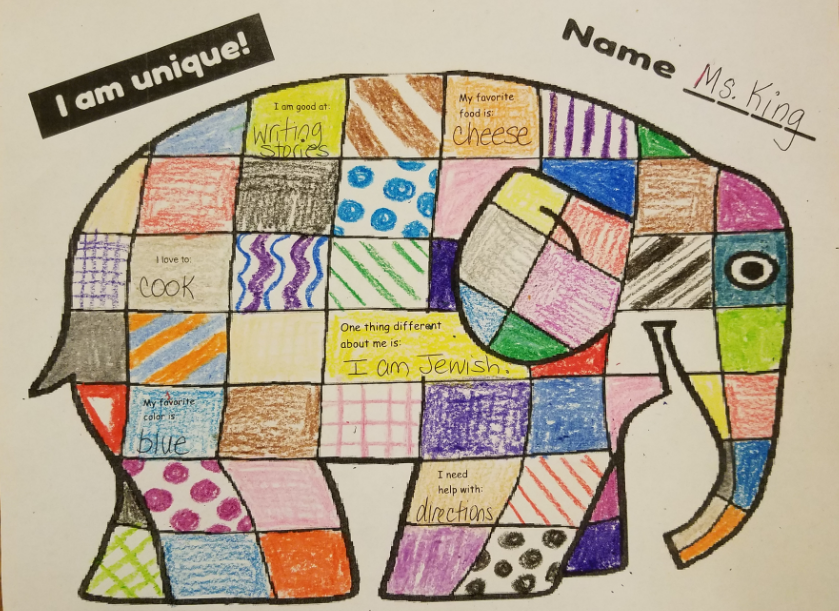 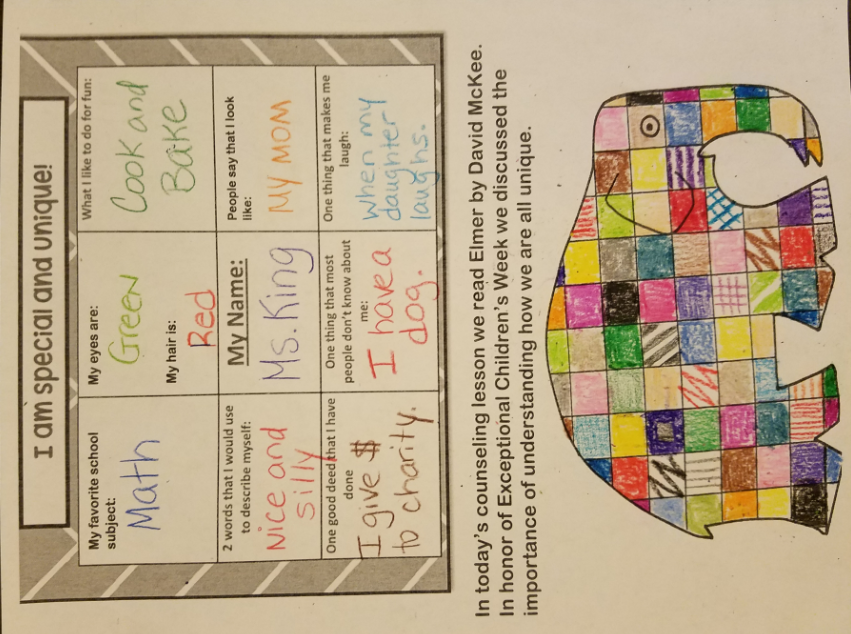